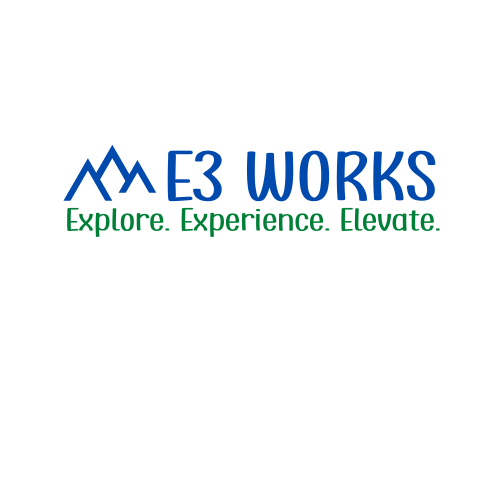 E3 Works Informational Session Agenda
Short PowerPoint presentation
Question and answer period
Follow-up email with documents
PowerPoint
Flyer
Schedule of upcoming sessions
Survey
What is E3 Works?
Our name for the WIOA (Workforce Innovation and Opportunity Act) Youth Program
Provides opportunities to young people with barriers to determine their career goals and help attain them
How does E3 Works…work?
EXPLORE – Work with a Career Planner to discover careers based on your interests and goals

EXPERIENCE – Complete a short-term (usually paid) work experience with a local employer in your chosen field 

ELEVATE – Find a permanent position or enroll in training to prepare for that position
E3 Works covers eight counties in Western Wisconsin
Buffalo
Crawford
Jackson
Juneau
La Crosse
Monroe
Trempealeau
Vernon
Ages 14-21 who are currently enrolled in high school, GED/HSED, or post-secondary program
In-School Youth
Must be determined low-income and meet at least one of the following:
Basic skills deficient
English Language Learner
Justice-Involved history
Homeless or runaway
Currently in or aged out of Foster Care
Pregnant or a parent
Disabled
Ages 16-24 who are not currently enrolled in high school, GED/HSED, or post-secondary program
Out-of-School Youth
Must meet at least one of the following criteria:
High school diploma or equivalent, but is basic skills deficient and low-income
English Language Learner with high school diploma or equivalent and low-income
Justice-Involved history
Homeless or runaway
Currently in or aged out of Foster Care
Pregnant or a parent
Disabled
Stages of participation
Interests
Goals
Strengths
Skills 
Preferences
Experiences
Job Market 
Training 
Wages
How can I decide what kind of job to pursue?
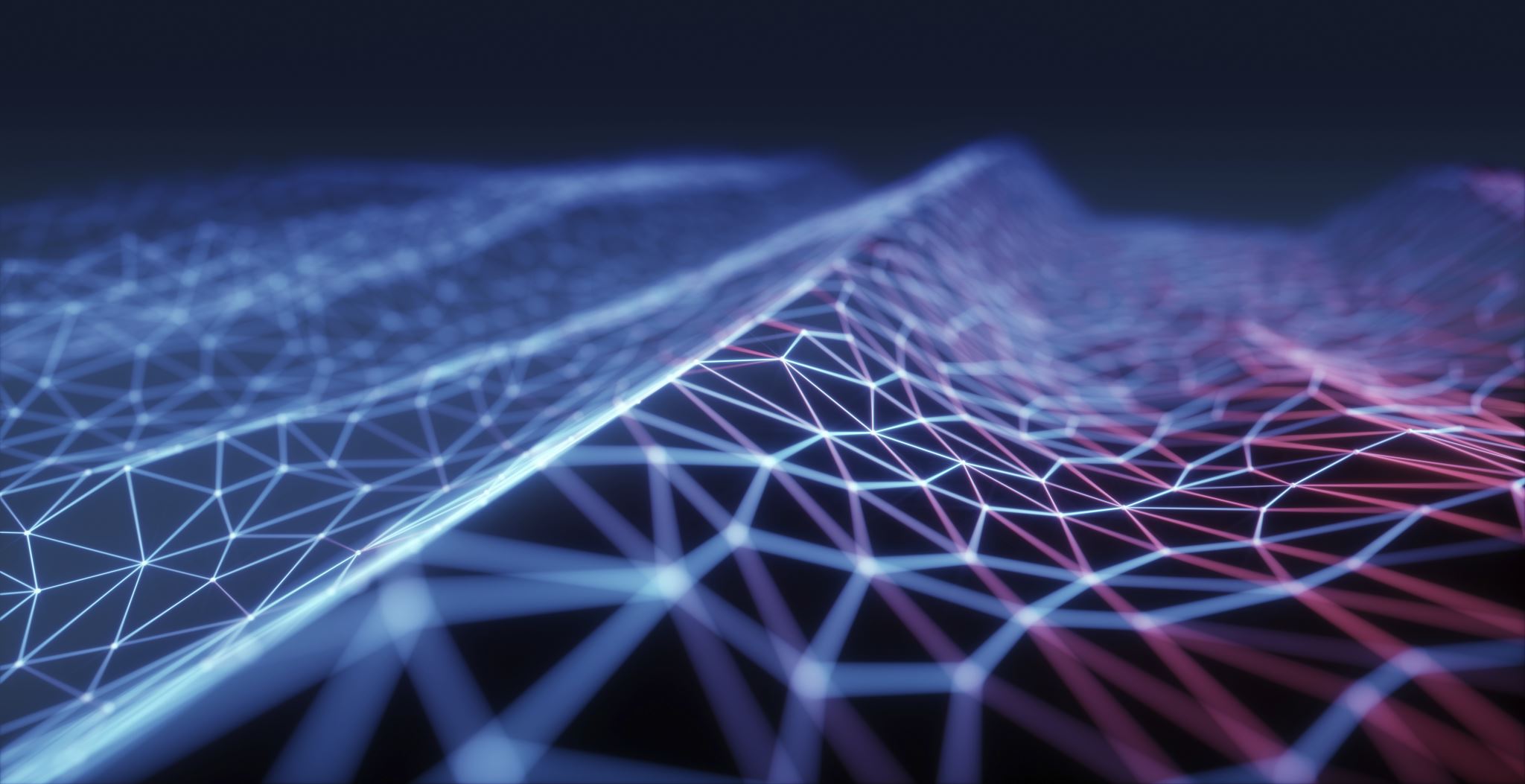 What type of work suits you?
Adapted from Xyte, Inc
Truck Drivers
Sales
Maintenance and repairs
Nursing
Production and operation supervisors and managers
Teachers
Accountants and auditors
Carpenters
Farmers, ranchers, and agricultural managers
Construction laborers
Welders, cutters, solderers
Software developers
Market research and specialists
Machinists
Electricians
Human resource specialists
Computer system analysts and user support
Plumbers, pipefitters, and steamfitters
Industrial machinery mechanics
Food service managers
Financial managers
Production, planning, and expediting clerks
What kinds of jobs are available?
Information from Wisconomy at jobcenterofwisconsin.com
Program elements available
Body Shop Supply of La Crosse, Inc.
DuraTech Industries
Eagle Crest/Bethany Lutheran Homes, Inc.
Jon Olson Construction
Kwik Trip, Inc.
L.B. White Co., LLC
Lori Knap, Inc.
Marine Credit Union
Mid-City Steel LLC
Multistack
Pet Me Scratch Me
Pogreba Restaurant
USEMCO
Current Work Experience Sites
Incentive Payments Available
What if I have questions or need more information?
Contact: 
Michelle Burkhardt
608-386-3389
burkhardtm@westernwdb.org 
or
Hannah Altimus
608-317-8076altimush@westernwdb.org
How do I apply?
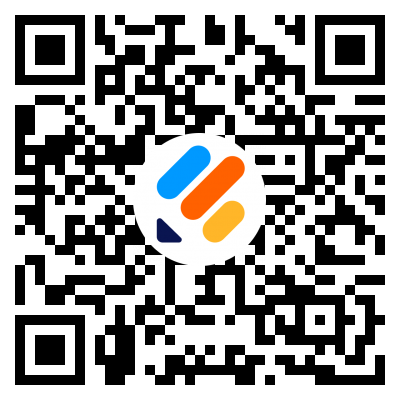 Online application available at 
www.westernwdb.org
In accordance with 29 CFR 38.9 (g)(3), Limited English Proficient (LEP) individuals seeking access to information about WIOA programs offered through the WDBSCW and its American Job Center partners, will receive language assistance in all communications of vital information. Vital information is defined as information, whether written, oral or electronic, that is necessary for an individual to understand how to obtain any aid, benefit, service and/or training; necessary for an individual to obtain any aid, benefit, service and/or training; or required by law. An interpreter, as well as the availability of free language assistance such as rulebooks; written tests that do not access English language competency, but rather assess competency for a particular license, job or skill for which English proficiency is not required; and letters or notices that require a response from the beneficiary or applicant, participant or employee will be provided to all LEP individuals at no cost to the individual. English IMPORTANT! There are documents that contain important information about WIOA training services; how to apply for training services; and your rights, responsibilities and/or benefits. It is critical that you understand the information in these documents. You can receive telephone translation assistance of all documents by calling (608) 789-5499 at no cost to you.
Español ¡IMPORTANTE! Hay documentos que contienen información importante acerca de los servicios de capacitación de WIOA, cómo solicitar servicios de capacitación, sus derechos, responsabilidades y / o beneficios. Es fundamental que entienda la información de estos documentos. Usted puede recibir asistencia de traducción telefónica de todos los documentos por calling (608) 789-5499 sin costo alguno para usted.
Hmong TSEEM CEEB! Muaj cov ntaub ntawv uas muaj cov ntaub ntawv tseem ceeb txog WIOA cov kev pabcuam kev cob qhia; yuav ua li cas thov rau kev pabcuam kev cob qhia; thiab koj cov cai, lub luag haujlwm thiab / lossis cov txiaj ntsig. Nws yog ib qho tseem ceeb uas koj nkag siab cov ntaub ntawv hauv cov ntaub ntawv no. Koj tuaj yeem tau txais kev pab txhais lus hauv xov tooj ntawm txhua cov ntaub ntawv los ntawm kev hu rau (608) 789-5499 yam tsis tau them nqi rau koj.
Accommodation Requests
Auxiliary aids and services are available upon request to individuals with disabilities. Please contact your WIOA Title I Career Planner or the WWWDB office for such requests.
Wisconsin Relay (7-1-1)
Wisconsin Relay is a free service that provides full telephone accessibility to people who are deaf, hard-of-hearing, deaf-blind and speech-disabled. The service is available by dialing 7-1-1 or by calling TTY 1-800-947-3529. For more information, visit www.wisconsinrelay.com.EO TaglineWestern Wisconsin Workforce Development Board is an Equal Opportunity Employer and Service Provider. Auxiliary aids and services are available upon request to individuals with disabilities. If you need this information interpreted to a language you understand or in a different format, please contact Melisa Myers, Equal Opportunity Officer, at 608-789-5499  or myersm@westernwdb.org. Callers who are deaf or hearing or speech-impaired may reach us at Wisconsin Relay Number 711.
This workforce product was funded by a grant awarded by the U.S. Department of Labor’s Employment and  
Training Administration. The product was created by the recipient and does not necessarily reflect the official 
position of the U.S. Department of Labor. The Department of Labor makes no guarantees, warranties, or 
assurances of any kind, express or implied, with respect to such information, including any information on linked 
sites and including, but not limited to, accuracy of the information or its completeness, timeliness, usefulness,
adequacy, continued availability, or ownership. This product is copyrighted by the institution that created it.